中小企業版　社会人の常識①　
～いまさら聞けない仕事の基本中の基本～
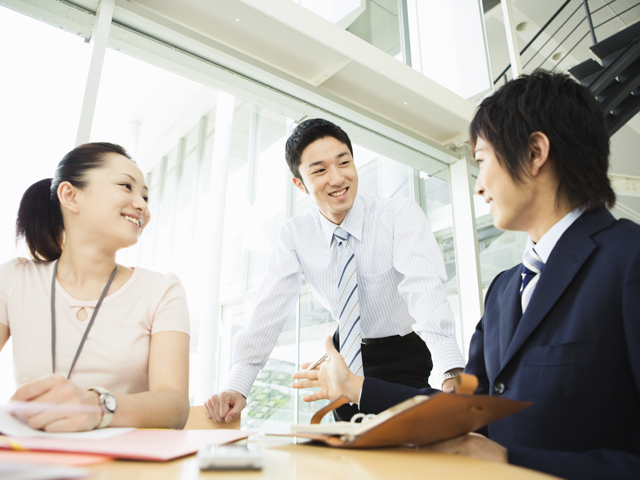 限られた人数と時間の中で、高い成果と生産性が求められる今、仕事を進め方を見つめ直すことが必要不可欠です。
自分流の仕事から、会社が期待する働き方にシフトチェンジ
しましょう。
私たちSSブレインが、仕事を進めるための「型」お伝えし、
豊富なワークで自身の業務を振り返り、期待される社員像に
近づくためのお手伝いをいたします。
対象者
研修の流れ　13:30～17:00
オリエンテーション 
　１．仕事の基本を身につけることは、会社の
　　利益に直結している
　①仕事を進めるときのコミュニケーション
　②コミュニケーションは明るいあいさつから
　③第一印象を決めるもの
　④仕事は気持ちよく受ける
　⑤「教えてください」ということはチームへ　　
　　の貢献になっている
２．ホウレンソウの「型」を習得する
　①「あれどうなっている？」と聞かれるのは　　
　　かなりまずい状況
　②報告は結論から
　③上司から「イエス」をもらう相談の仕方
■中堅・ベテラン社員・中途入社の方
■仕事に慣れてきているが、基本をもう一度見直して
　ほしい方
よくあるお悩み・解決できること
経営者の皆様、こんなお悩みはありませんか？
✅　社員が言うことを聞かない
✅　自分の想いがなかなか伝わらない
✅　仕事を依頼したときに嫌そうな顔をする
✅　報告や相談がない、勝手に仕事を進めて
　　クレームになったことがある
中小企業で働く社員の方と接すると、この会社で頑張りたいという気持ちがあるにもかかわらず、あいさつや仕事の受け方、報告の仕方等でつまずいている方を実に多くお見かけします。
つまずいている理由は、ただ一つ。
正しい「仕事の基本」を教わっていないからなのです。
私たちは、社員の方に、社長に評価されるためにも正しい「仕事の基本」をしっかりインストールしてほしいと思っています。
＜到達目的＞
①組織での人との関わり、仕事の受け方の「型」を知り、「型」を守ることの重要性を理解する
②「チームへの貢献」をキーワードに、ホウレンソウについてよく陥りがちなケースを学び、業務への取り組み方を習得する
講師紹介
ＳＳブレイン
戦力強化トレーナー
関美分・鈴木ゆかり
リーダー主任養成研修等、社員研修
の第一人者。二人とも２５年以上の
講師経歴を持つ。クライアントの意向
を研修に反映させながら、きめ細やか
な指導を行なう研修スタイルは、定評
があり、リピートも多い。著書は
「利益を生み出す主婦パートを育てる
すごい方法」（東洋経済新報社）がある。
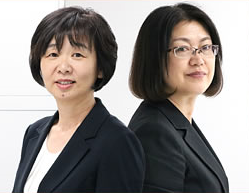 関美分　　鈴木ゆかり
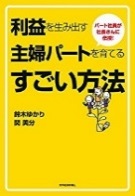 SSブレインの研修の特徴
私たちは、研修前には経営者・上司の方に現状で困っていること、どう改善したいのかを具体的にお聞きした上で、経営者・上司の方に代わりお伝えします。
また講義も一般的な話ではなく、現実に起きている問題や弊社での事例を紹介し、本人の気付きを促します。
受講料
■受講料：１名様 33,000円＊消費税込

■会場：弊社会議室
☎ 053-455-3178
　　　（担当：関・鈴木）
こちらの研修は随時開催しております。ご希望の日をお問合せ下さい。
その他、ご相談に応じますので、お気軽にお問い合わせください！
戦力強化・売上向上を社員研修で実現する
株式会社ＳＳブレイン
www.ss-brain.com
〒430-0939　静岡県浜松市中区連尺町307‐14浜松連尺ビル504
TEL. 053-455-3178　FAX. 053-455-6850
E-mail. ss-brain@ss-brain.com
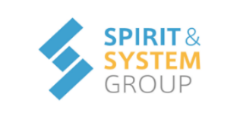